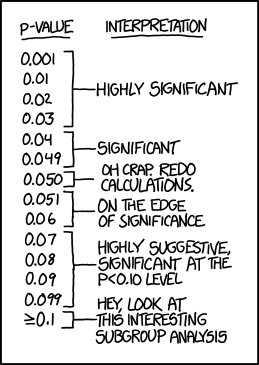 Continuous VariablesBiology 683Heath Blackmon
Today
Comparing means
One sample t-test
Two sample t-test
Paired value t-test
Comparing Variances
Levene’s test
Assumptions
Transformations
Non-parametric tests
Sign test
Mann-Whitney / Wilcoxon Rank
Permutation test
Continuous Data (more or less)
Many datasets are technically categorical but can be treated as continuous.
	- count data
		chromosomes
		offspring
		species
		gene copy number
T distribution
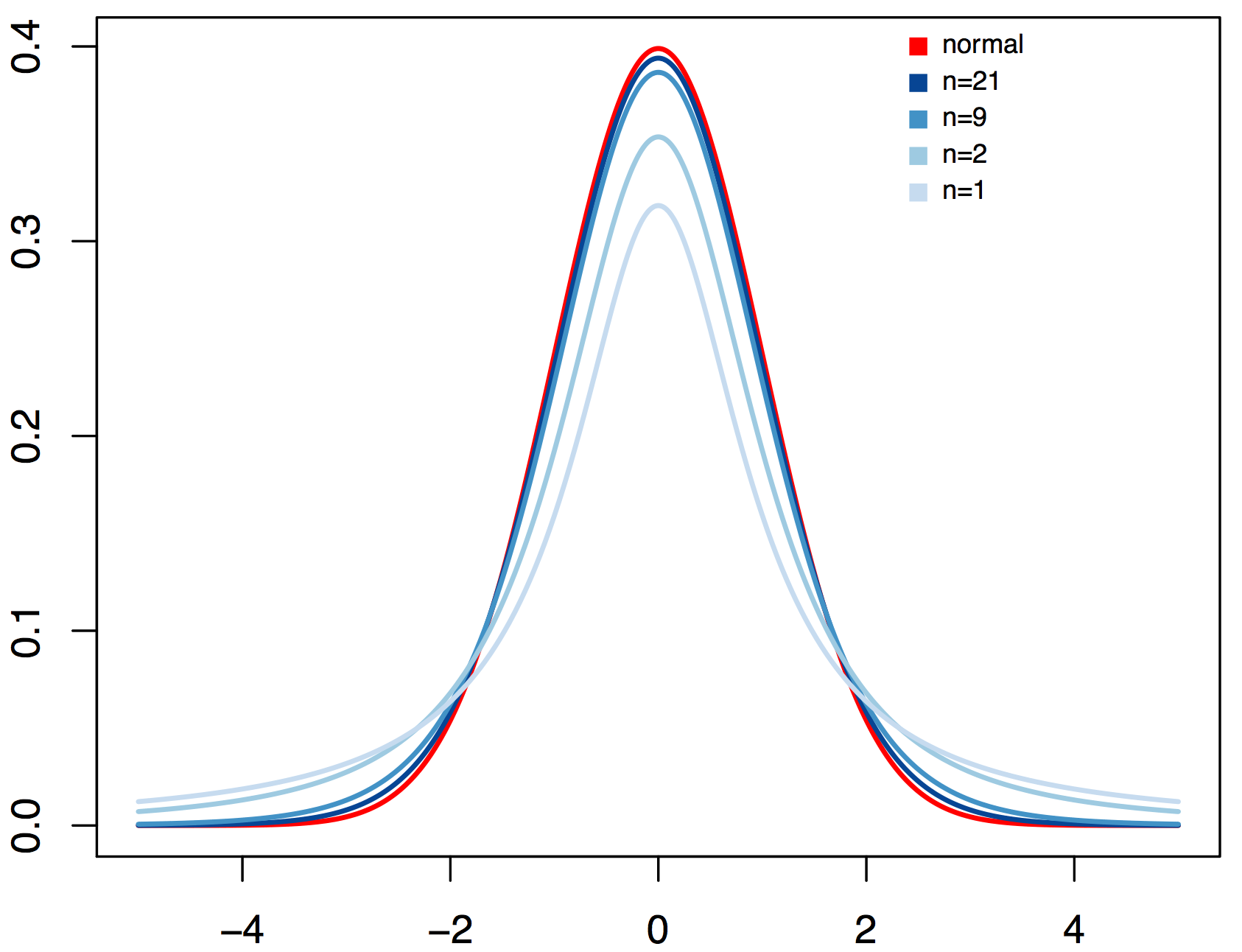 Power increases dramatically for the first few samples
One-sample t-test
The one sample T-test compares a sample to a hypothesis

Assumptions: 
The variable is normally distributed in the population 

Implementation
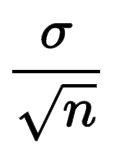 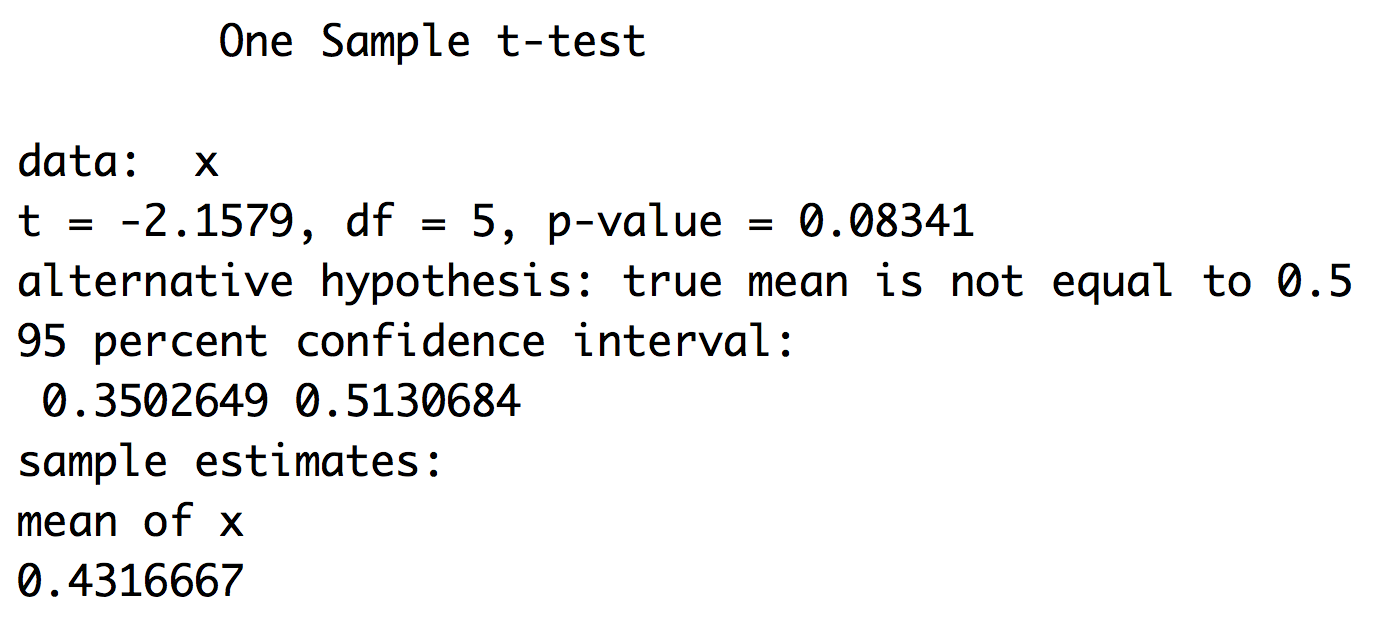 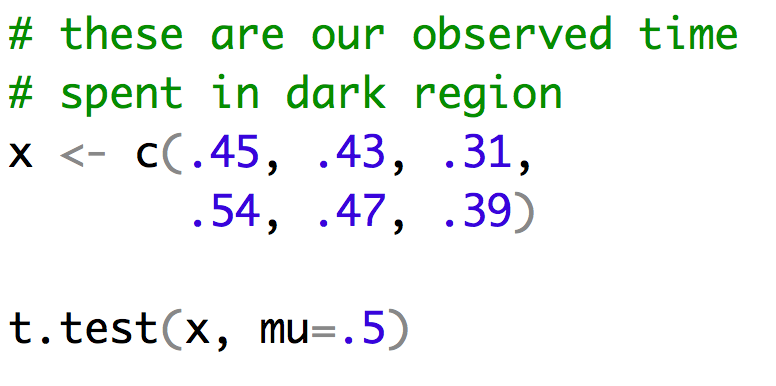 One-sample t-test
The one sample T-test compares a sample to a hypothesis

Assumptions: 
The variable is normally distributed in the population 

Implementation
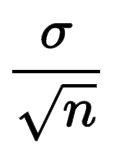 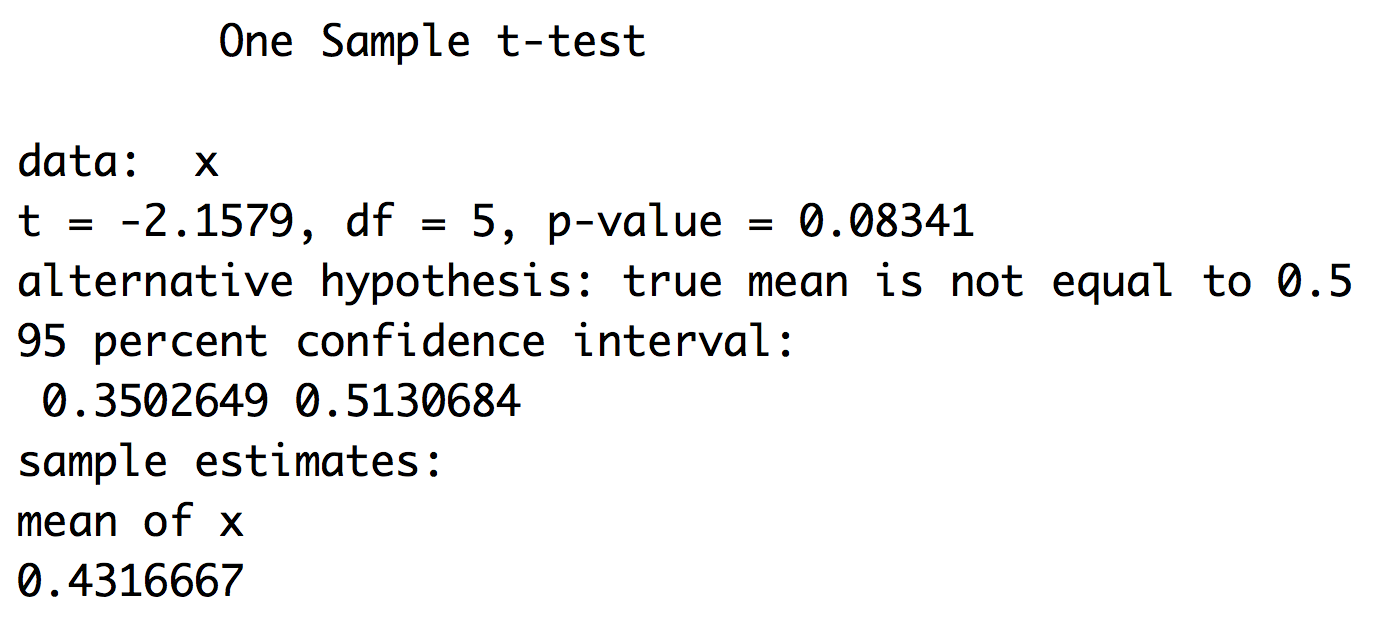 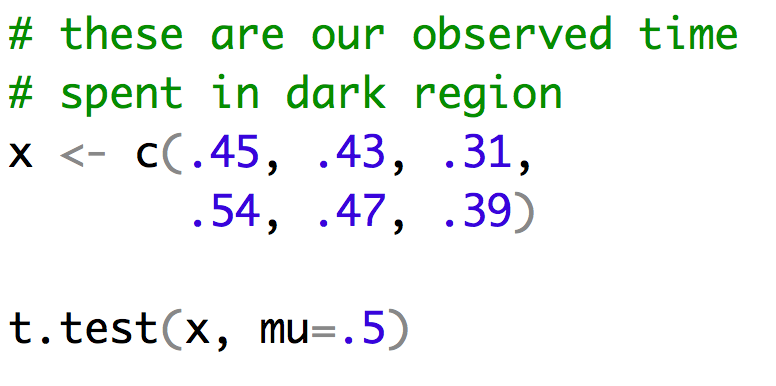 One-sample t-test
Arcsine is the standard transformation for proportion data. Lets see how our answer changes.
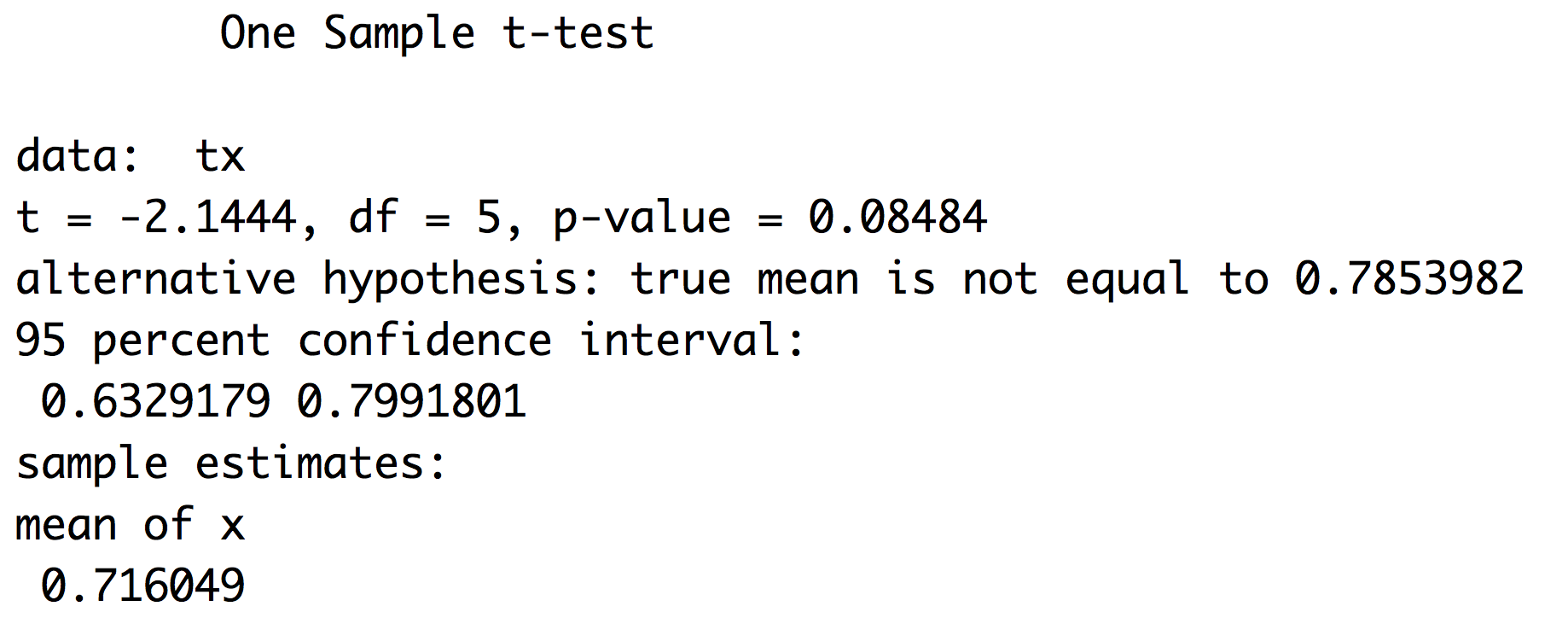 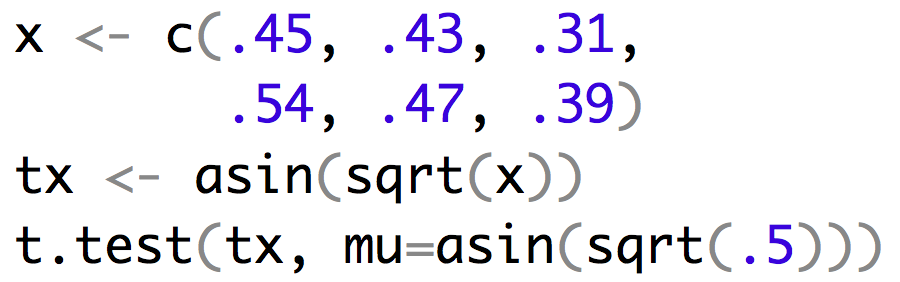 If you transform don’t forget to back transform
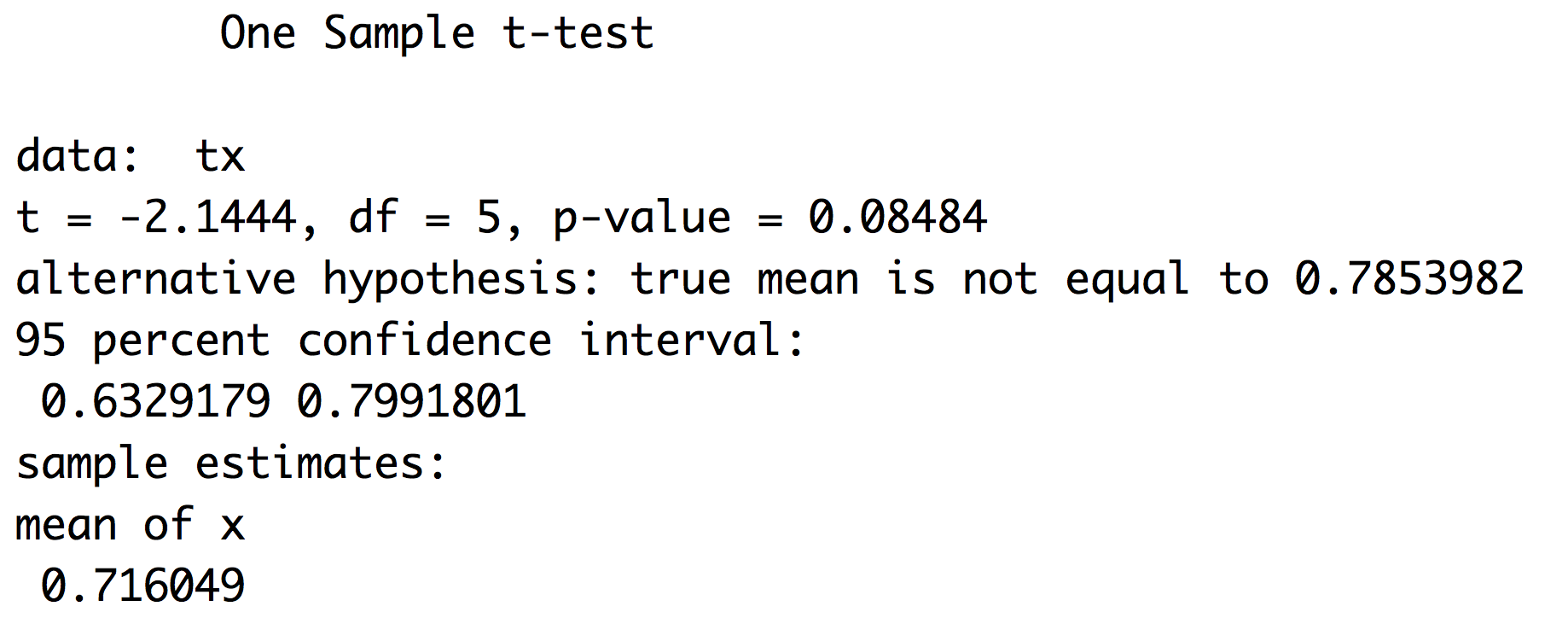 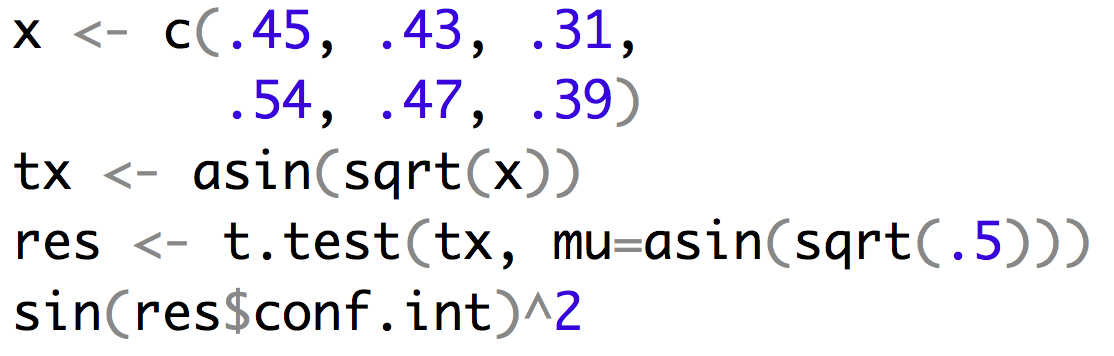 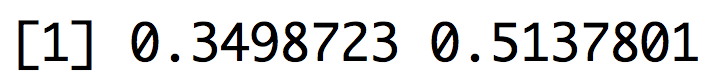 Two-sample t-test
Many times we will want to compare two populations strains or treatments and see if their means differ.

Implementation
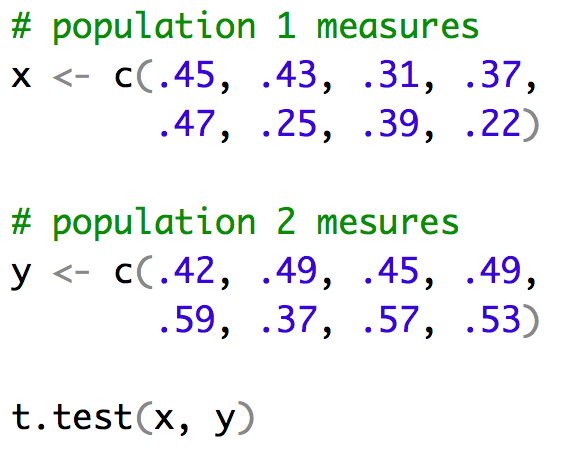 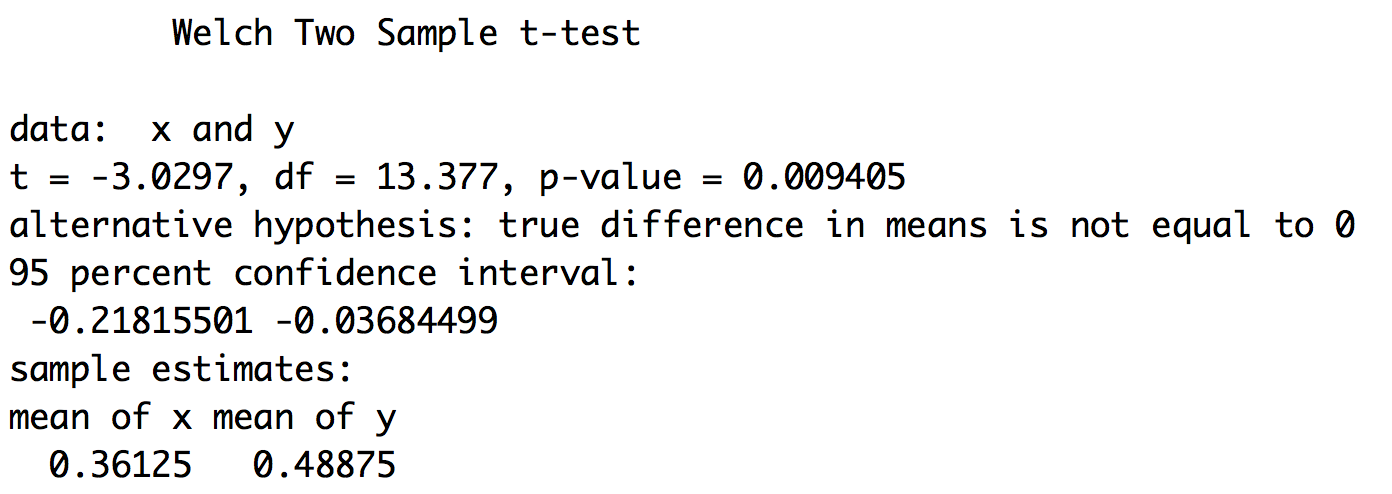 Paired-sample t-test
In some experiments you measure individuals before and after a manipulation.  These values can be analyzed with the paired-sample t-test.

Implementation
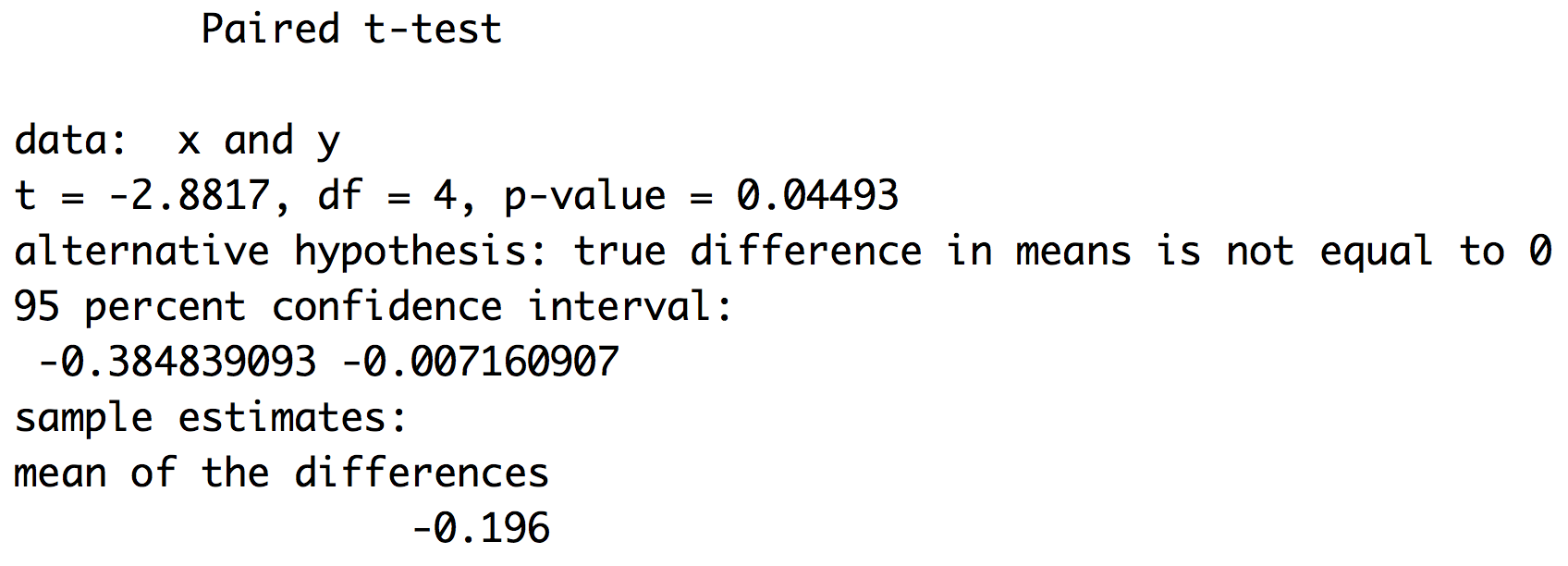 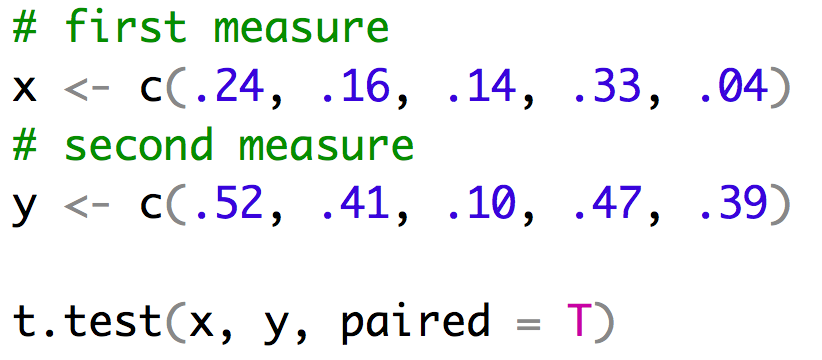 Confidence Intervals and t-tests
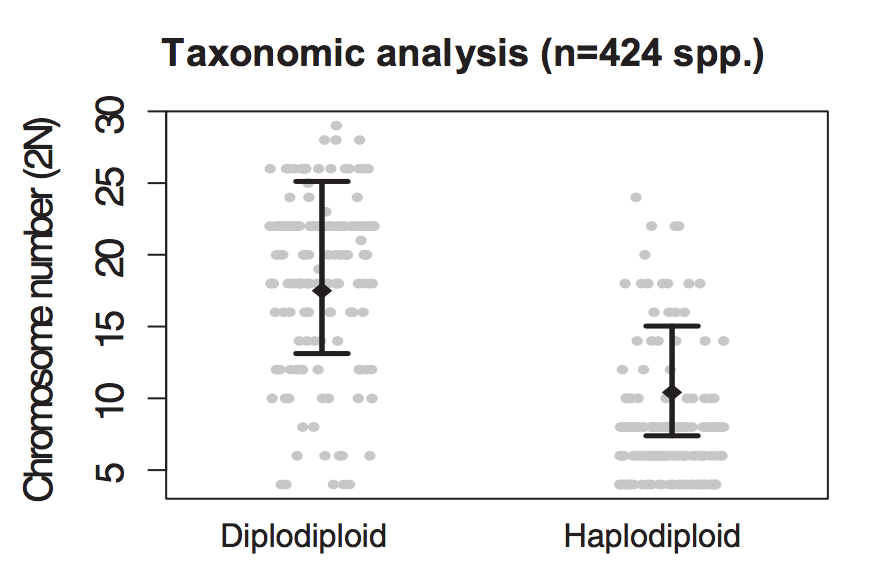 If two 95% confidence intervals don’t overlap then the values are significantly different at the α = 0.05 level.

If there is overlap in the CI then you can’t conclude anything.
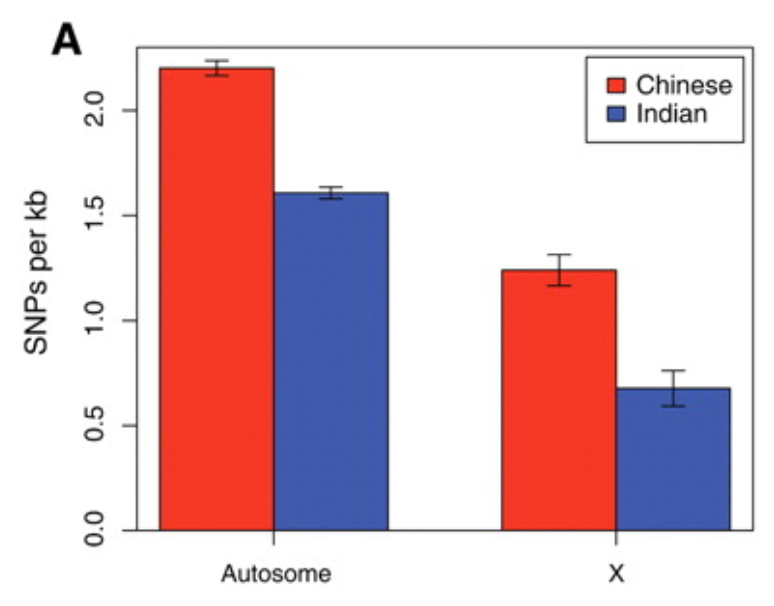 Comparing variances
Some experiments might focus on differences in variance.  Think about how sexual selection works with regard to number offspring.
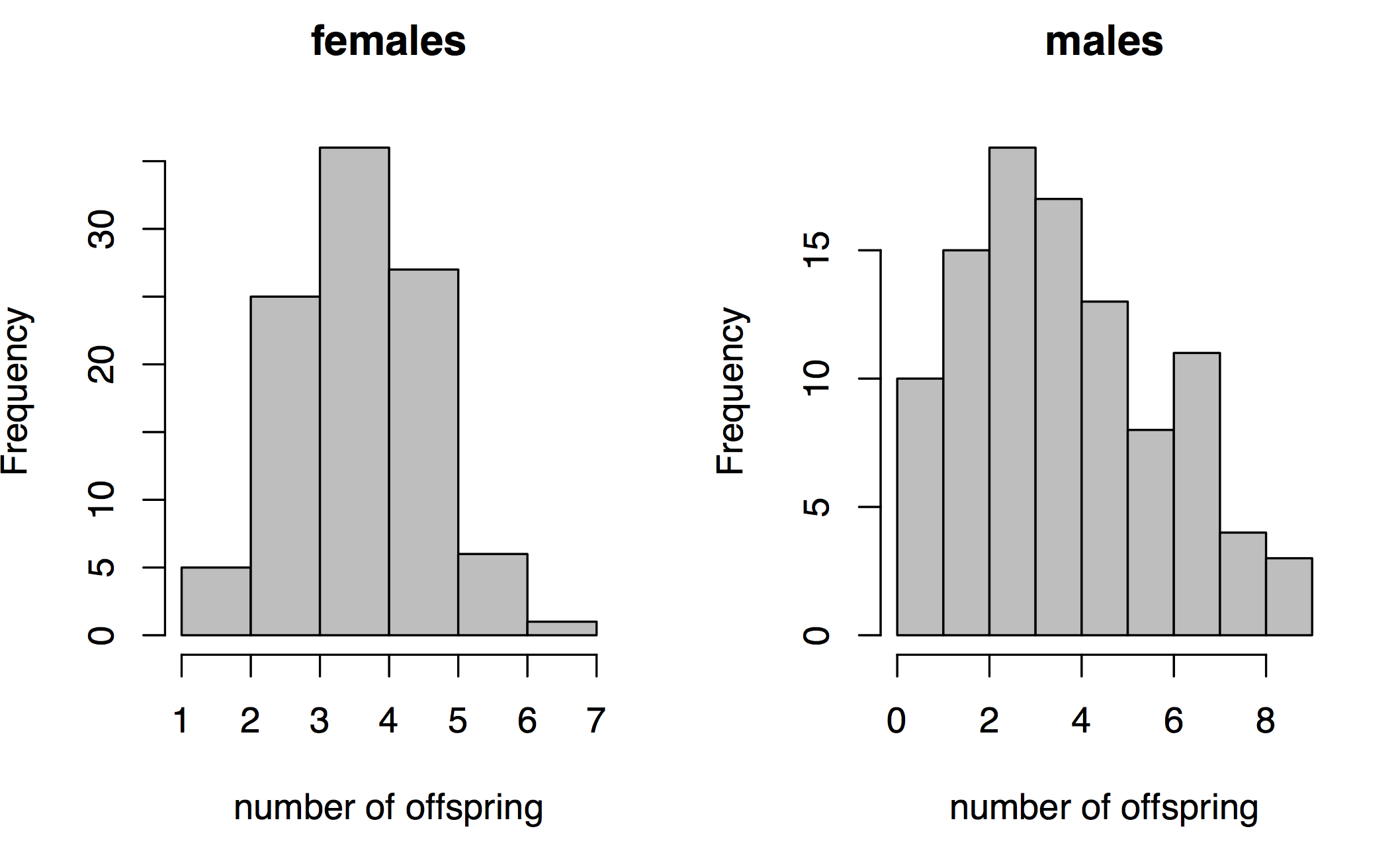 Two most common tests are the F-test and Levine’s test.  F-test assumes that the variable is normally distributed in the population and is sensitive to violations of this assumption.  

For this reason we will focus on Levine’s test which assumes the variables have roughly symmetrical distributions and is furthermore quite robust to violations of this assumption.
Levene’s test
R insect spray data
Levene’s test works by calculating a central value for each group and then comparing the deviations of individuals in each group from these to calculate a W statistic.

Compared to a F distribution
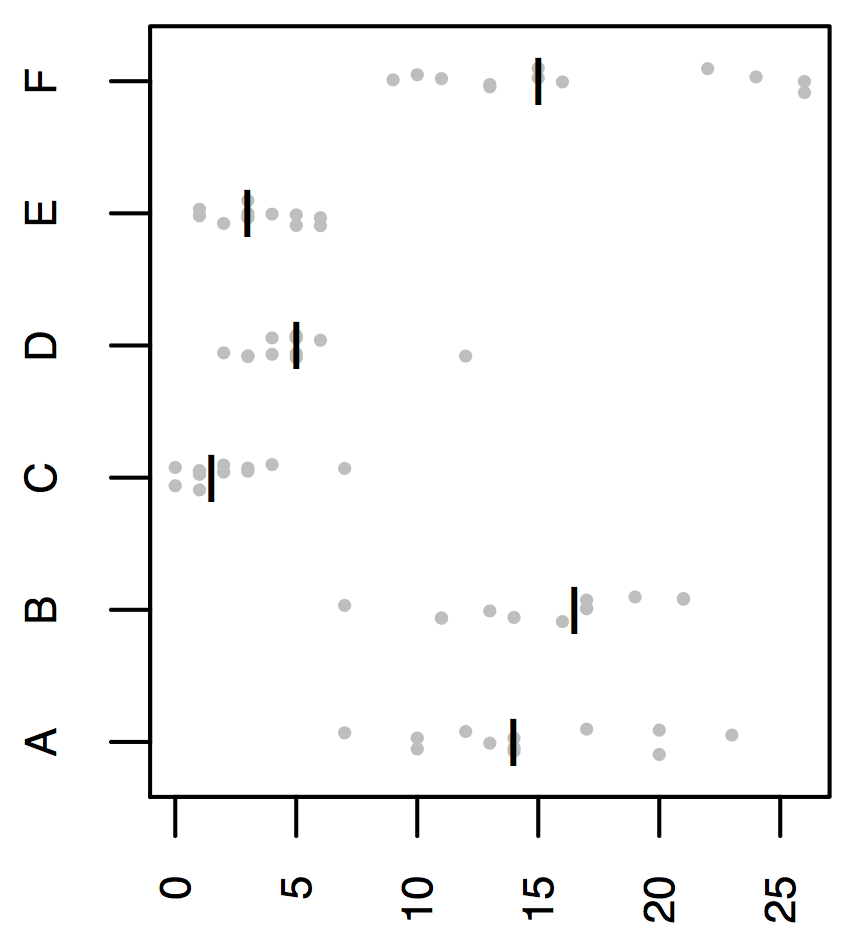 Spray code
Number of pests after spraying
Levene’s test
R insect spray data
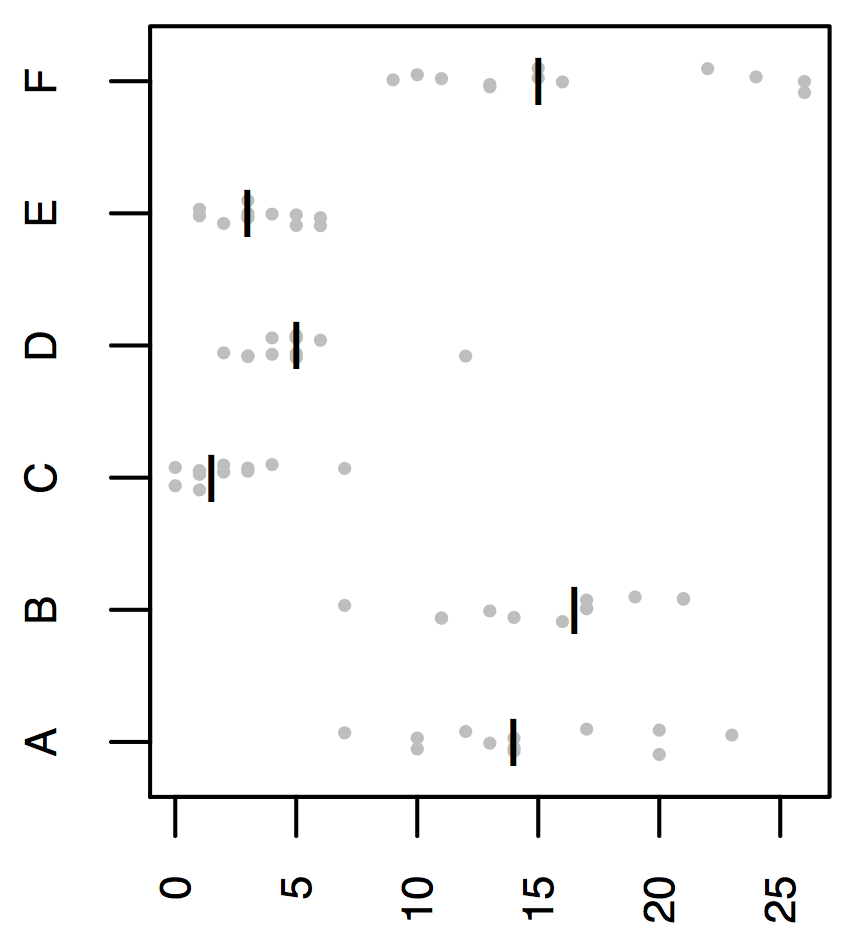 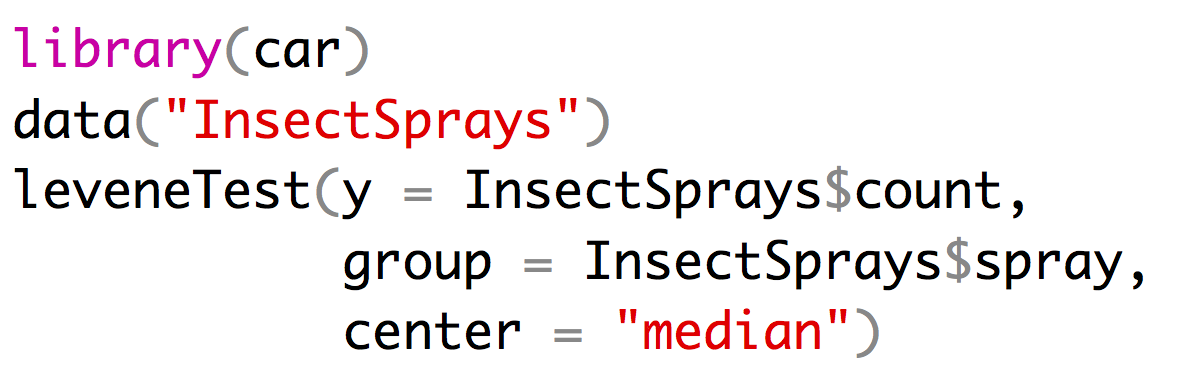 Spray code
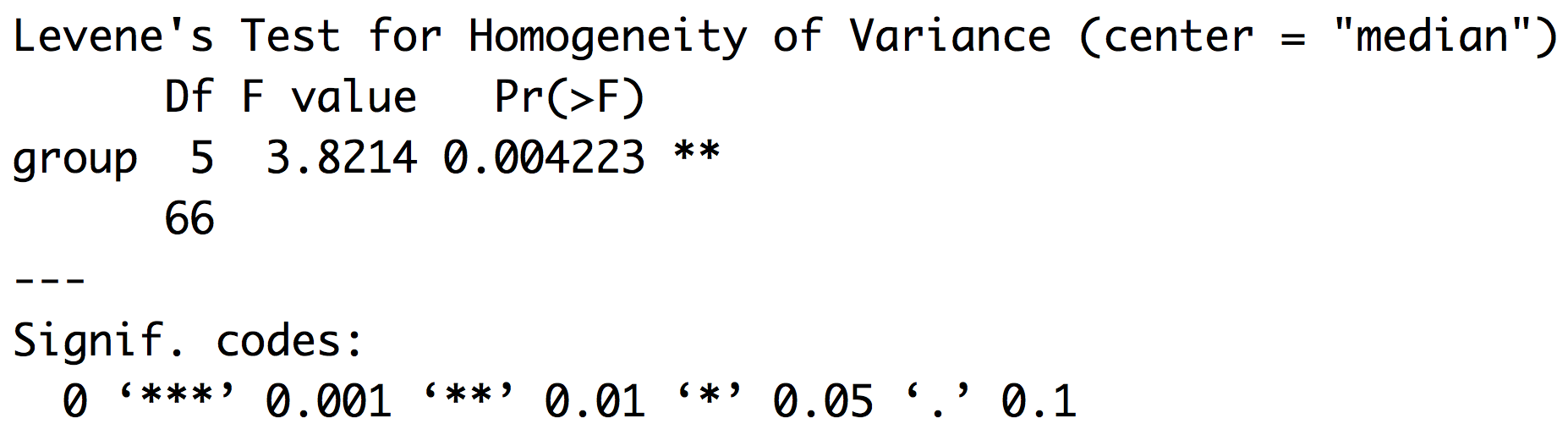 Number of pests after spraying
Assumptions
One-sample T-test
The variable is normally distributed in the population
Two-sample T-test
The variable is normally distributed in the population
unequal variance ok
Paired-sample T-test
Differences are normally distributed
Levine’s test
Distributions are roughly symmetrical
Assumptions
Many tests are quite robust to minor violations of assumptions.

Tests of normality (Shapiro-Wilks) are not terribly useful.
Small sample size have little power
Large sample size reject with even minor deviations from normality

Often most important to simply visualize distributions
histograms
qqplots
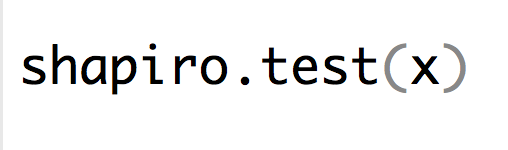 histograms
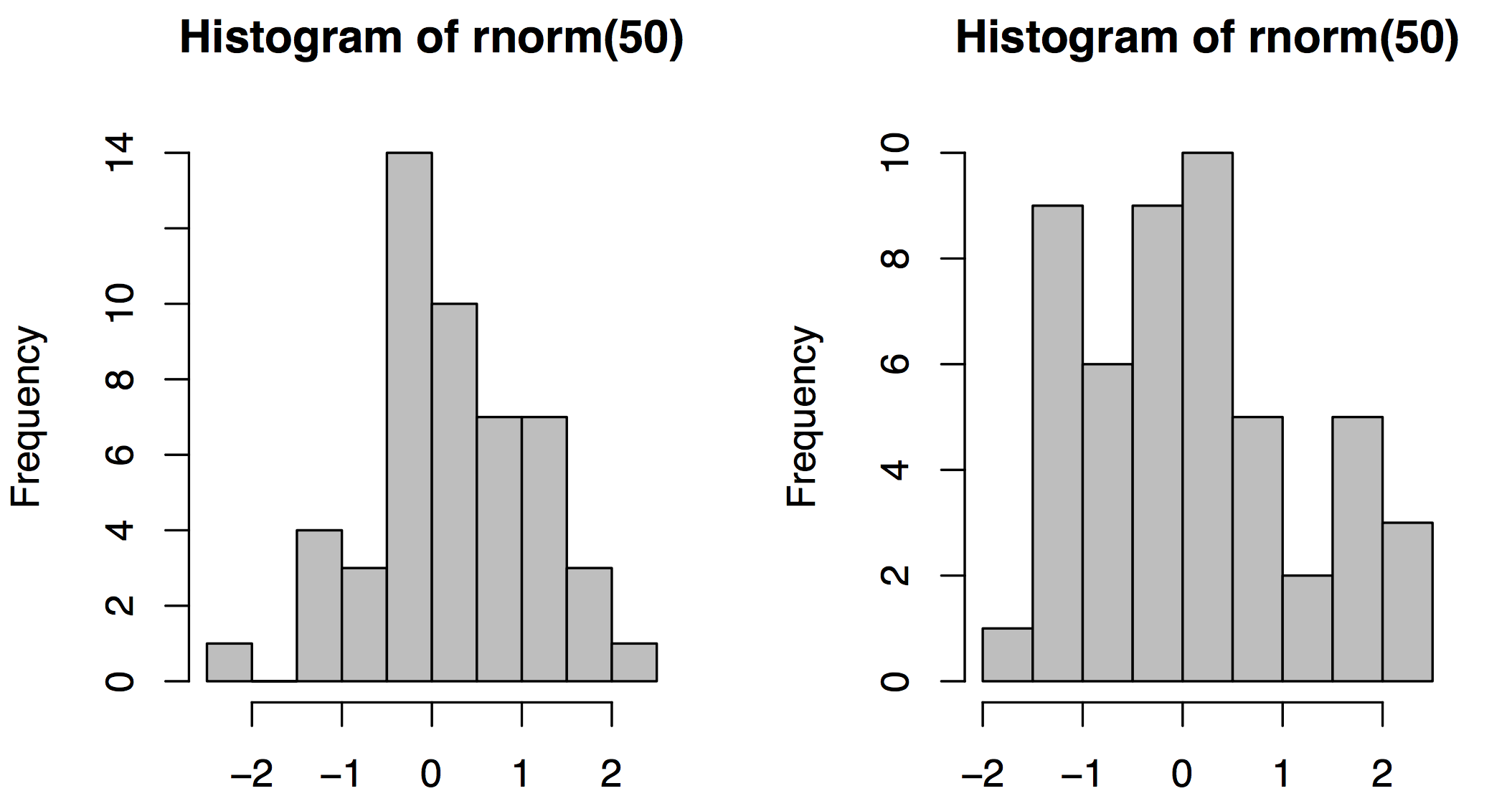 You don’t need or even expect a perfect bell curve from a finite sample of a population.
histograms
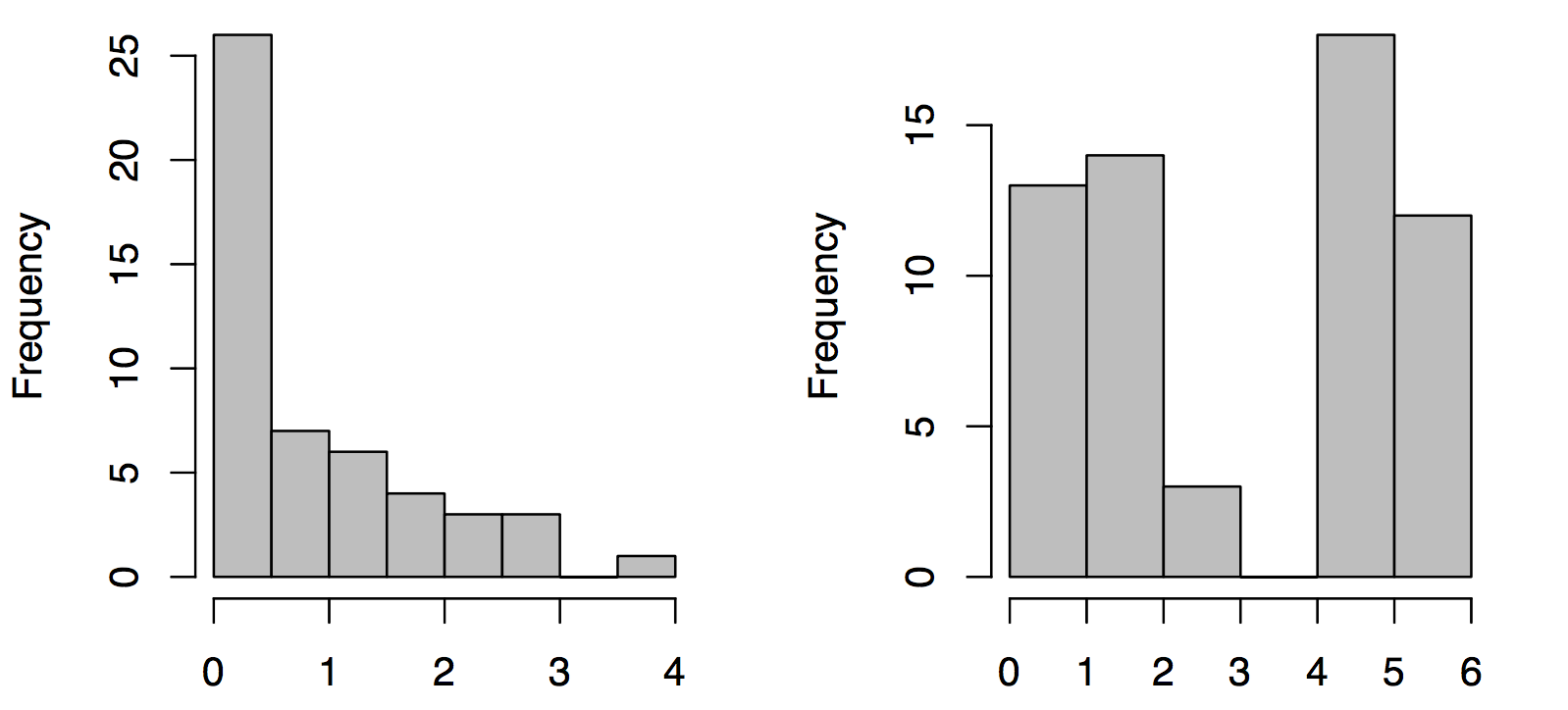 You should be worried if the histogram suggests a different distribution
qqplots
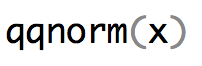 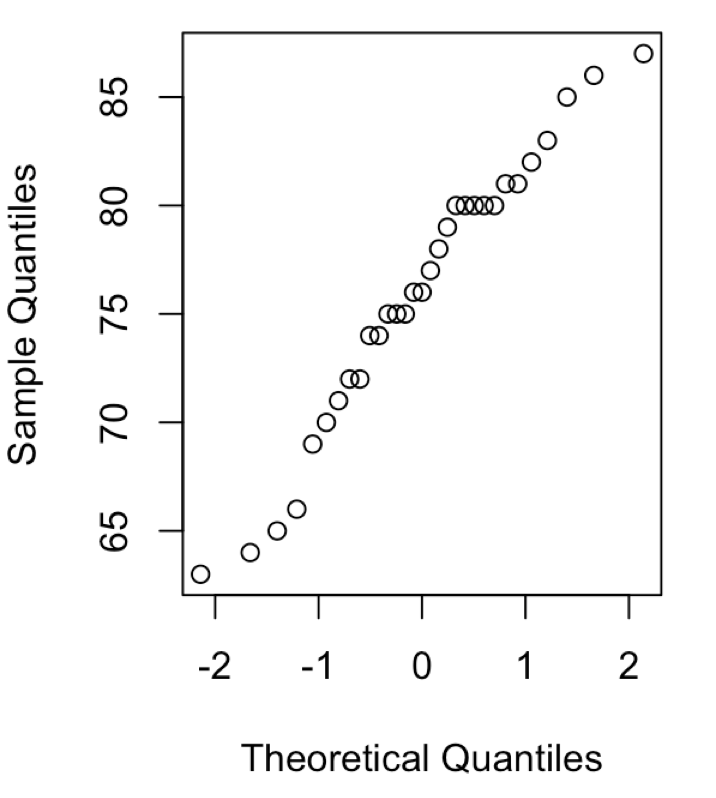 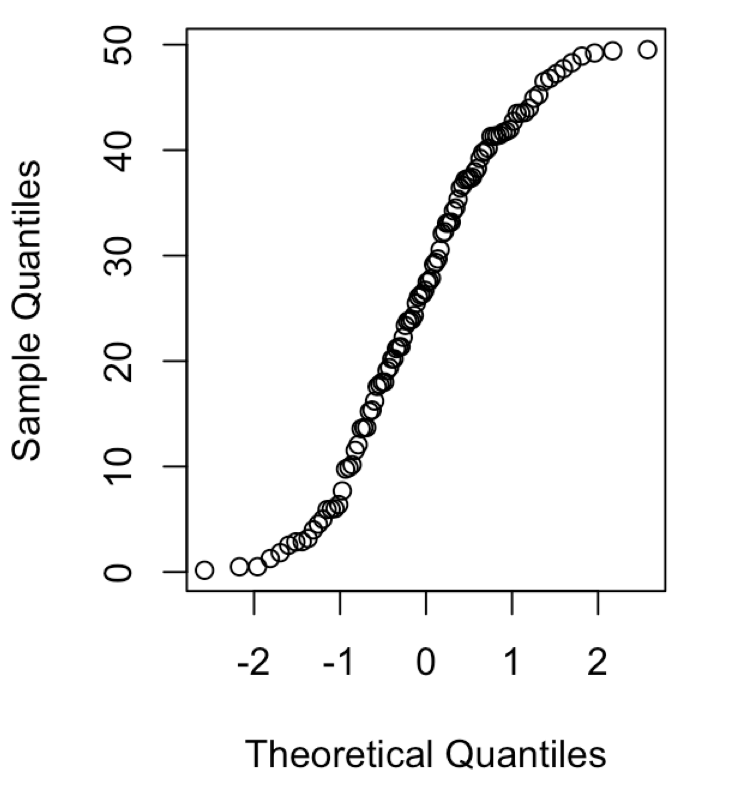 normal
Too many extreme values
The time when you should be most hesitant is when your biological knowledge tells you that you don’t expect a variable to have a normal distribution!
Data really isn’t close to normal
First, be sure that the statistical test actually requires normality as an assumption – this constraint isn’t universal (e.g., Levene’s test merely requires symmetry) 

Second, try to transform the variable to make it roughly normal 

Third, as a last resort, use a non-parametric test
Transformations
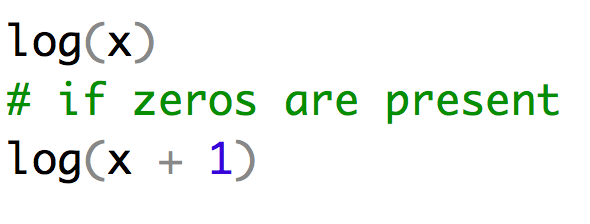 Log transformation 
Take the natural log of every observation 
Especially for right-skewed data. 

Arcsine transformation 
Take the arcsine of the square root of each observation  
Used mainly for proportions 

Square-root transformation 
Add 0.5 and take the square root 
Solves similar problems to the log transformation 

For other transformations, see p. 381 in Whitlock and Schluter
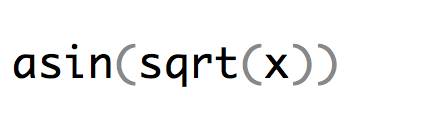 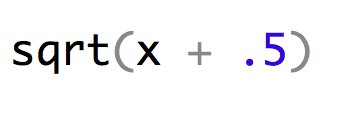 Don’t P-hack
Try different transformations to see which improve normality or homoscedasticity not to see which one gives the lowest p-value.

If you use a transformation that is not standard in your field or for the data type you will often need to justify it in the text of your paper or to the reviewers of your work

Best case scenario is when you can take two routes and show the same result.
The number of genes in the P53 network that showed signs of selection were positively correlated with the maximum life span of taxa (B = 2.5, R2 = .26, p = .024). Analysis of square root transformed gene count data produced qualitatively similar results.

A Welch’s two sample t-test showed that the two populations had significantly different mean body size.  However despite log transformation of body size both populations failed a Shapiro-Wilks test of normality. Therefor we also performed a Mann-Whitney U-test which also showed that population A was significantly larger than population B.
Non-parametric tests
Non-parametric tests still have assumptions but fewer.
You lose a lot of power when you switch from parametric to non-parametric.
Mann-Whitney / Wilcoxon Rank
Replaces two sample t-test

Tests the hypothesis based upon a ranked list 

The tests are done on the ranks rather than the actual values 

Implementation: 

Assumptions: 
The distribution of measurements is symmetrical 
Distributions of the two variables must have the same shape 
A significant result implies that the two variables have different distributions (possibly due to different means but also possibly due to variances or skewness)
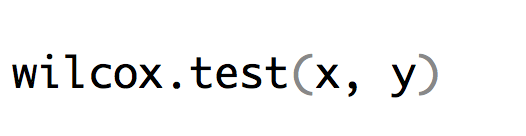 Doing a Mann-Whitney / Wilcoxon Rank in R
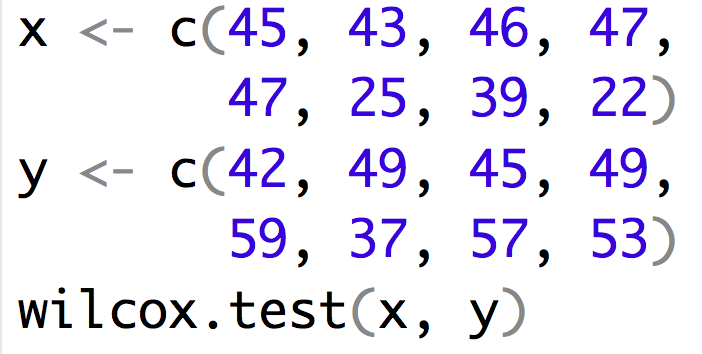 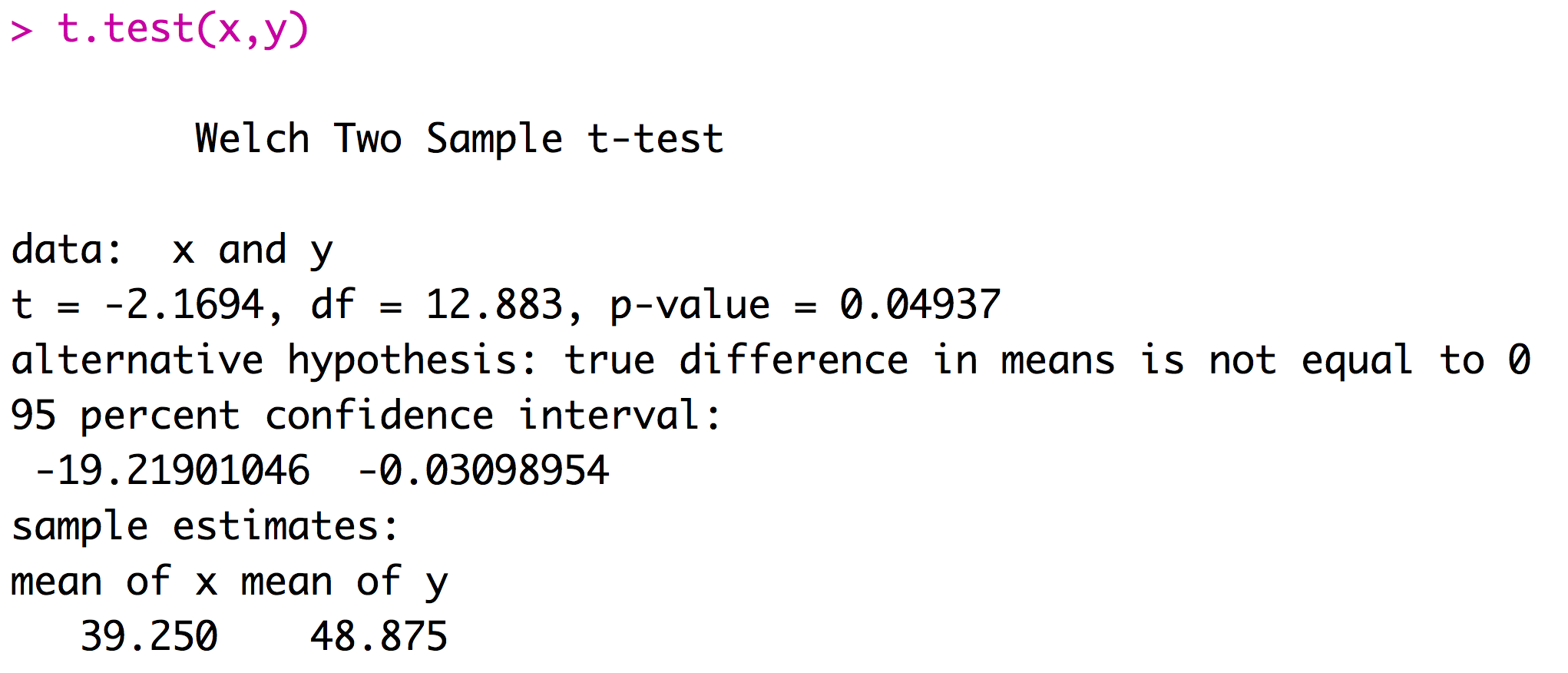 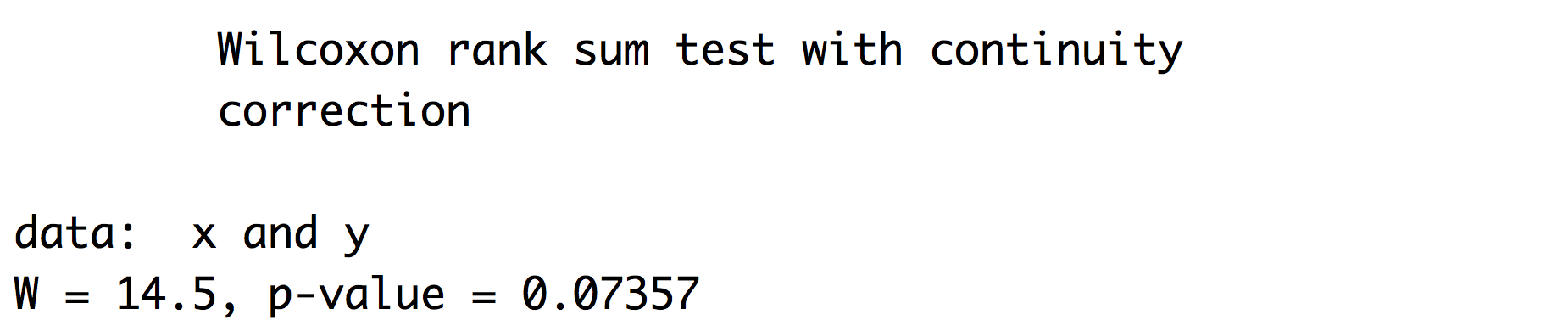 Sign test
Replaces one-sample or paired-sample t-test

Convert the data to a score (+ or -) 
One-sample: whether the value is above or below the hypothesized value.
Paired-sample: whether the second value is higher or lower

Under the null hypothesis, the number of +’s should equal the number of –’s, so this test boils down to a binomial test 

Obviously, it’s throwing away a lot of information 

Implementation:
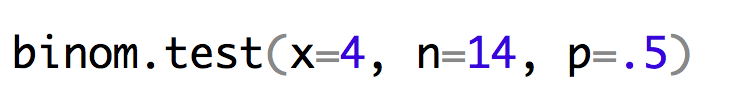 Doing sign test in R
Implementation:
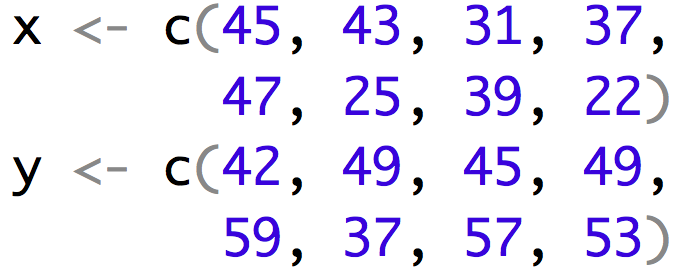 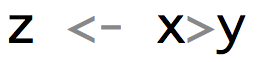 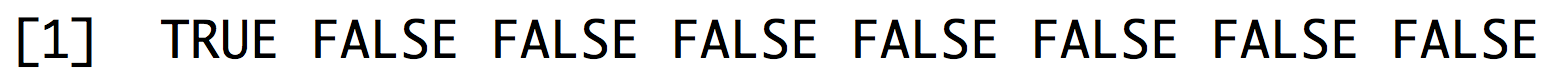 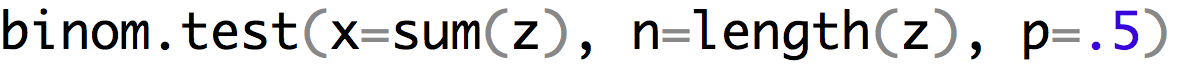 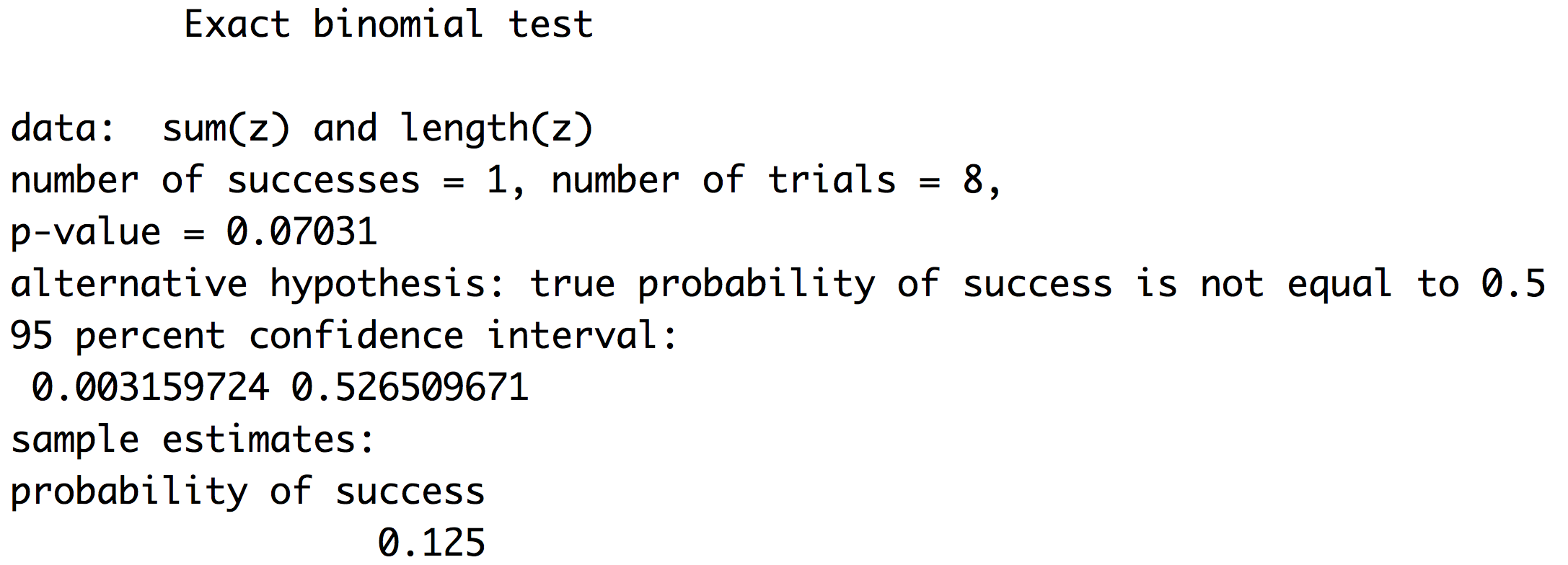 Permutation test
Makes almost no assumptions about the underlying data and allow very specific questions to be asked.

Under the null hypothesis, the two groups are drawn from identical distributions (they are from identical populations) 

By randomizing the observations between groups, an expected distribution under the null hypothesis can be generated 

If we are interested in differences between the mean, then we might choose mean 1-mean 2 as our test statistic
Permutation test
Step 1: Create a permuted set of data in which the values of the response variable are randomly reordered 

Step 2: Calculate the test statistic from the randomly reordered groups 

Step 3: Repeat Steps 1 and 2 thousands of times 

Step 4: Compare the actual value of the test statistic from the original data to the distribution of values from the permutation steps
Permutation test
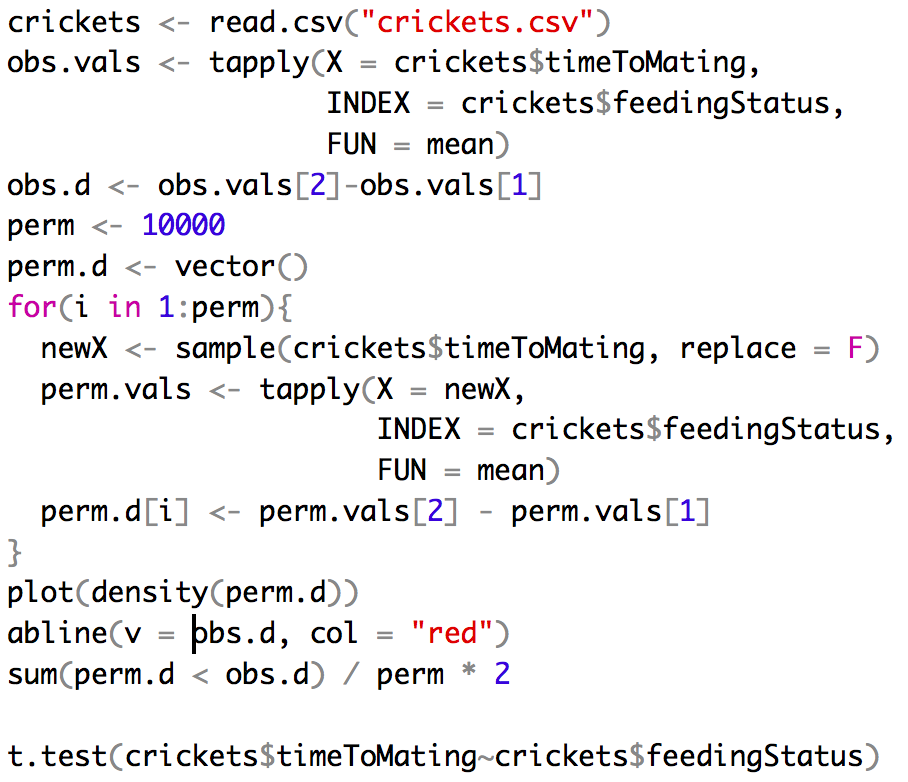 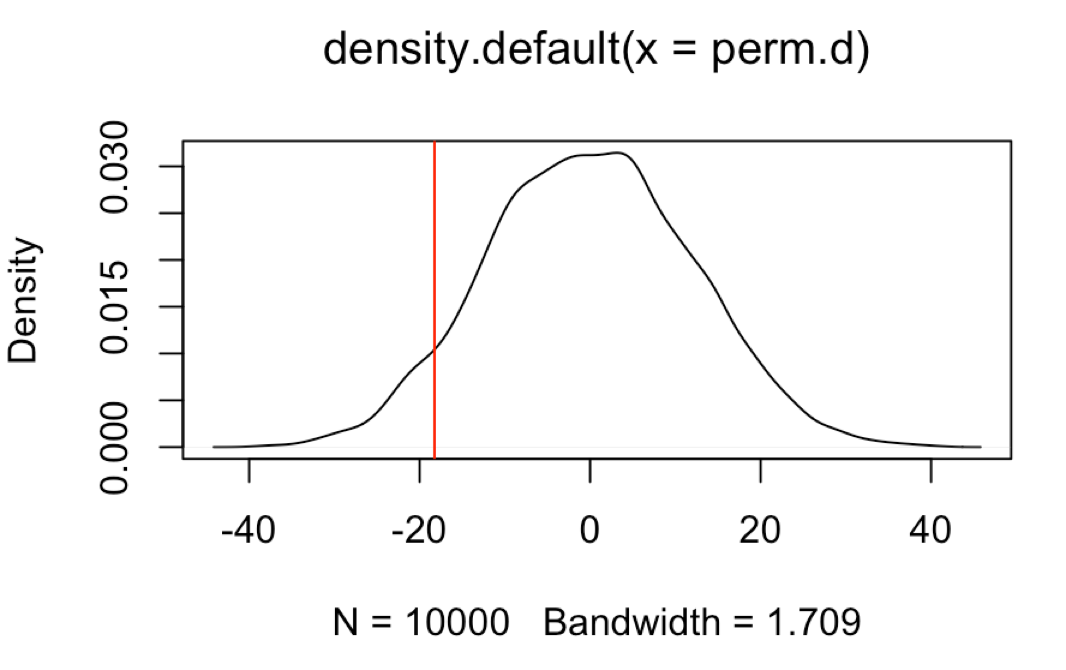 Correlation and Causation
The correlation is a foundational concept in the biological sciences 

Pearson’s correlation coefficient:
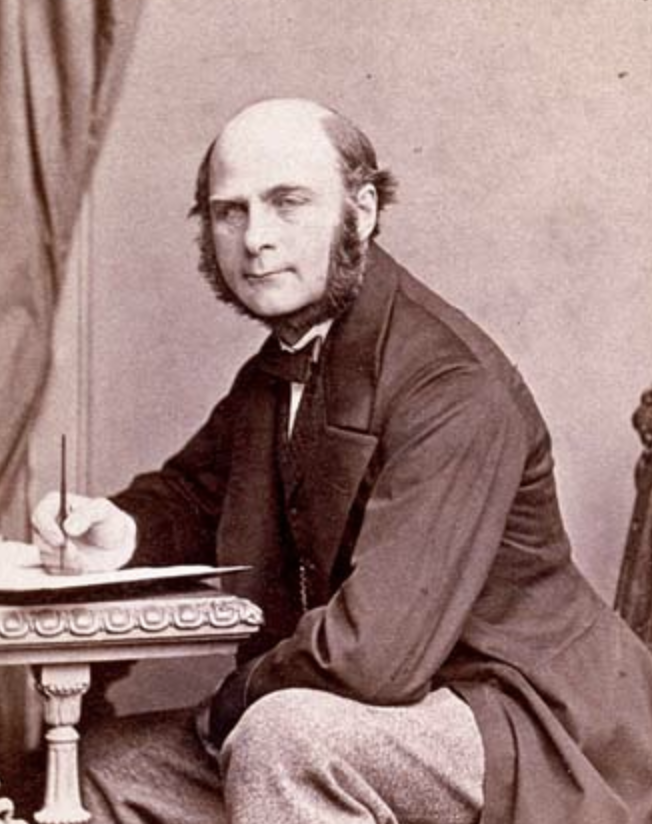 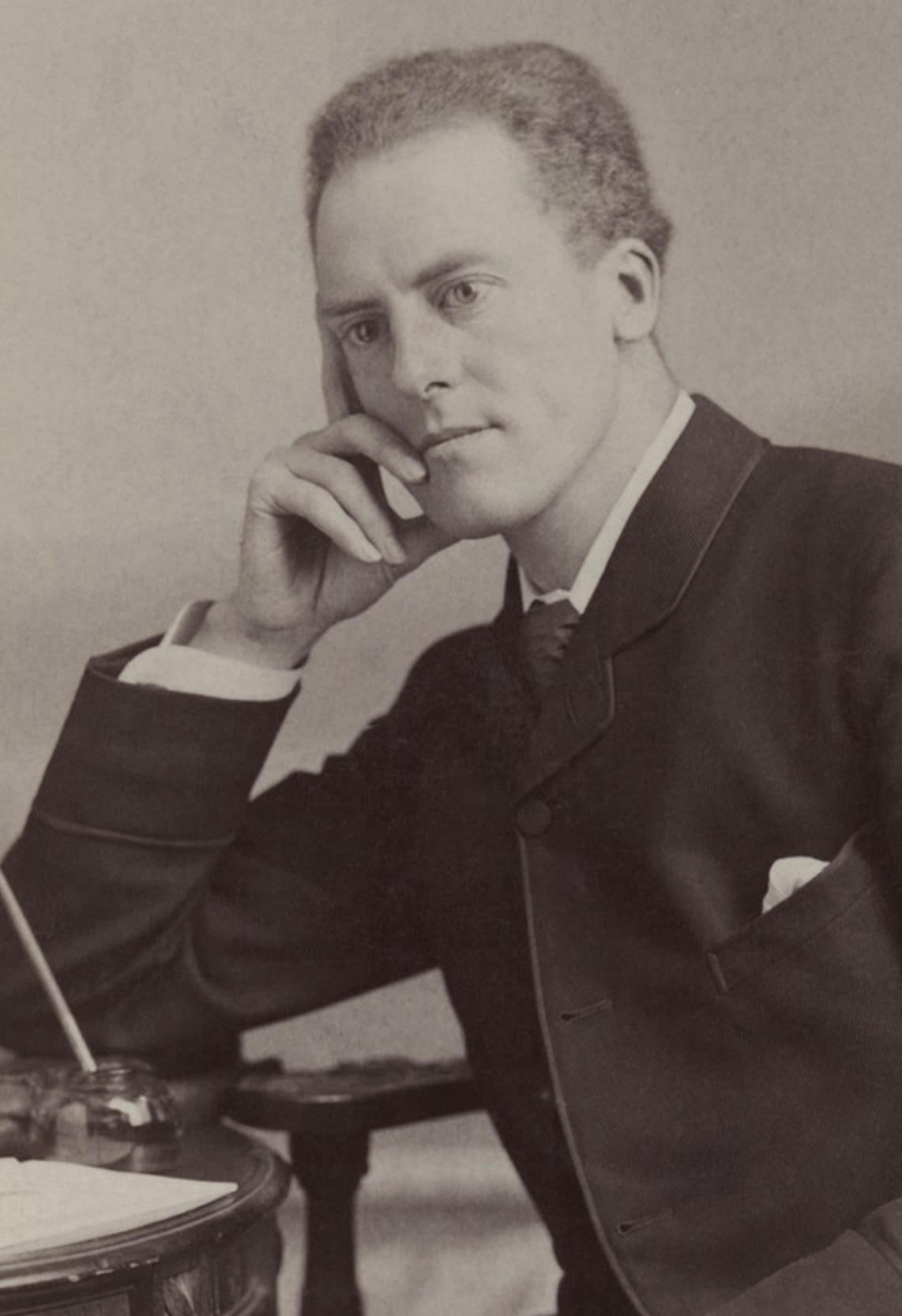 Francis Galton
1822 - 1911
Karl Pearson
1857 - 1936
[Speaker Notes: Galton invented term eugenics cousins with darwin mention regression to the mean
Pearson invented modern concept of and widely applied to r.  Also eugenicist and racist]
Interpret with caution
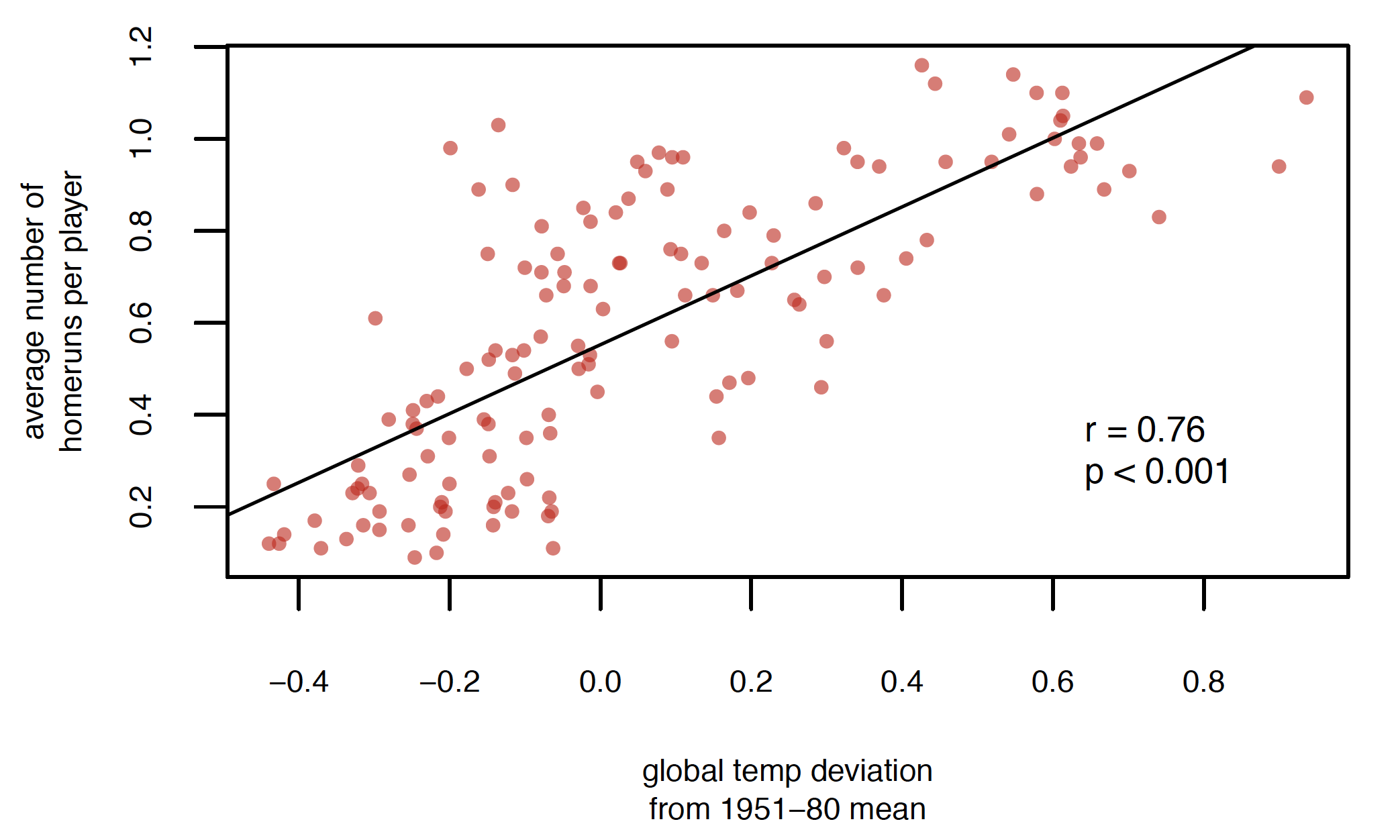 Obviously these covary with time
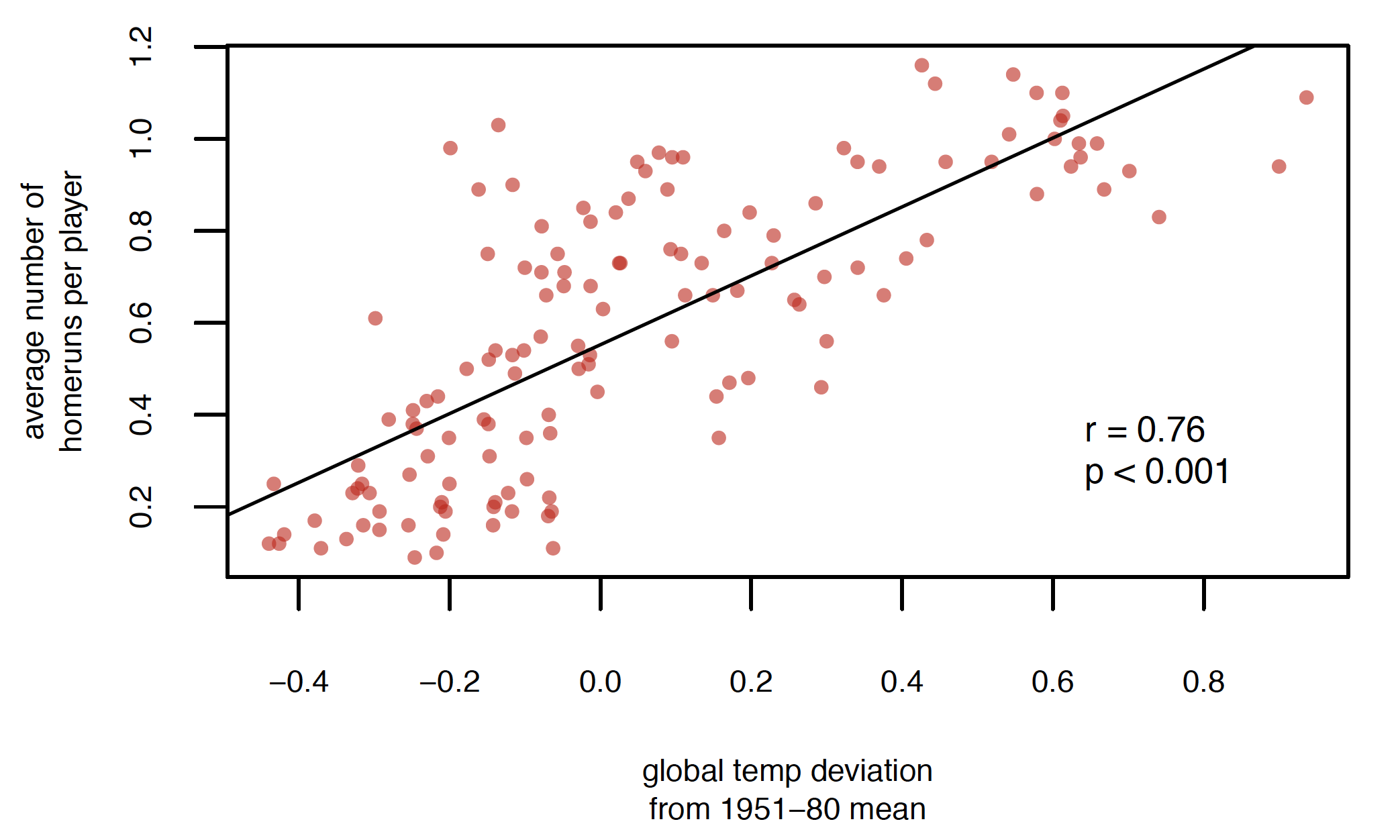 Average number of
home runs per game
Pearson’s Correlation Coefficient
Assumes that the data are roughly from a bivariate normal distribution 

Would not be appropriate when: 
Relationship is non-linear (possible solutions?)
Dataset contains extreme outliers (evaluate leverage)
Data are in multiple distinct clouds of points (what could cause this?)
Good data
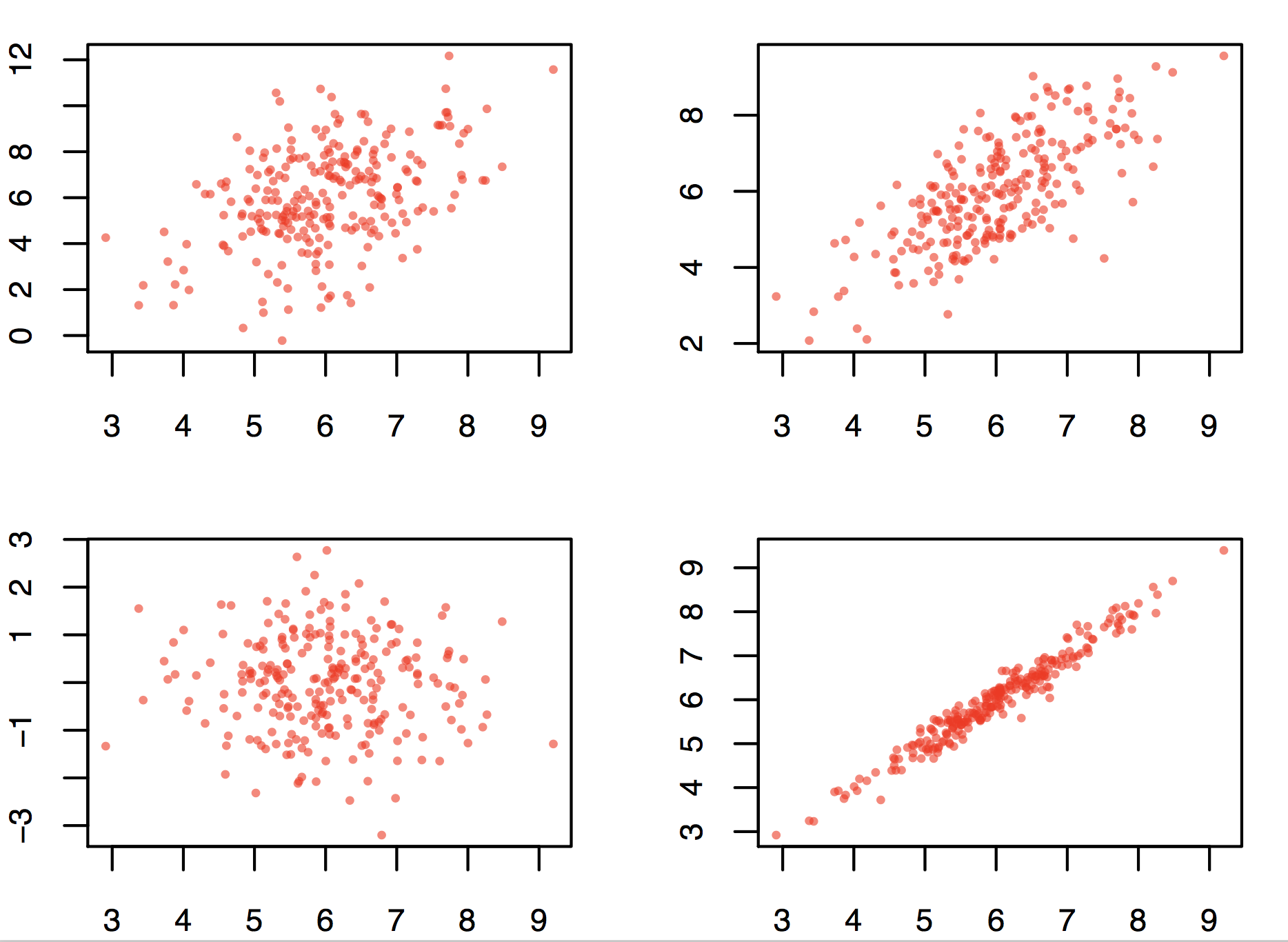 Bad data
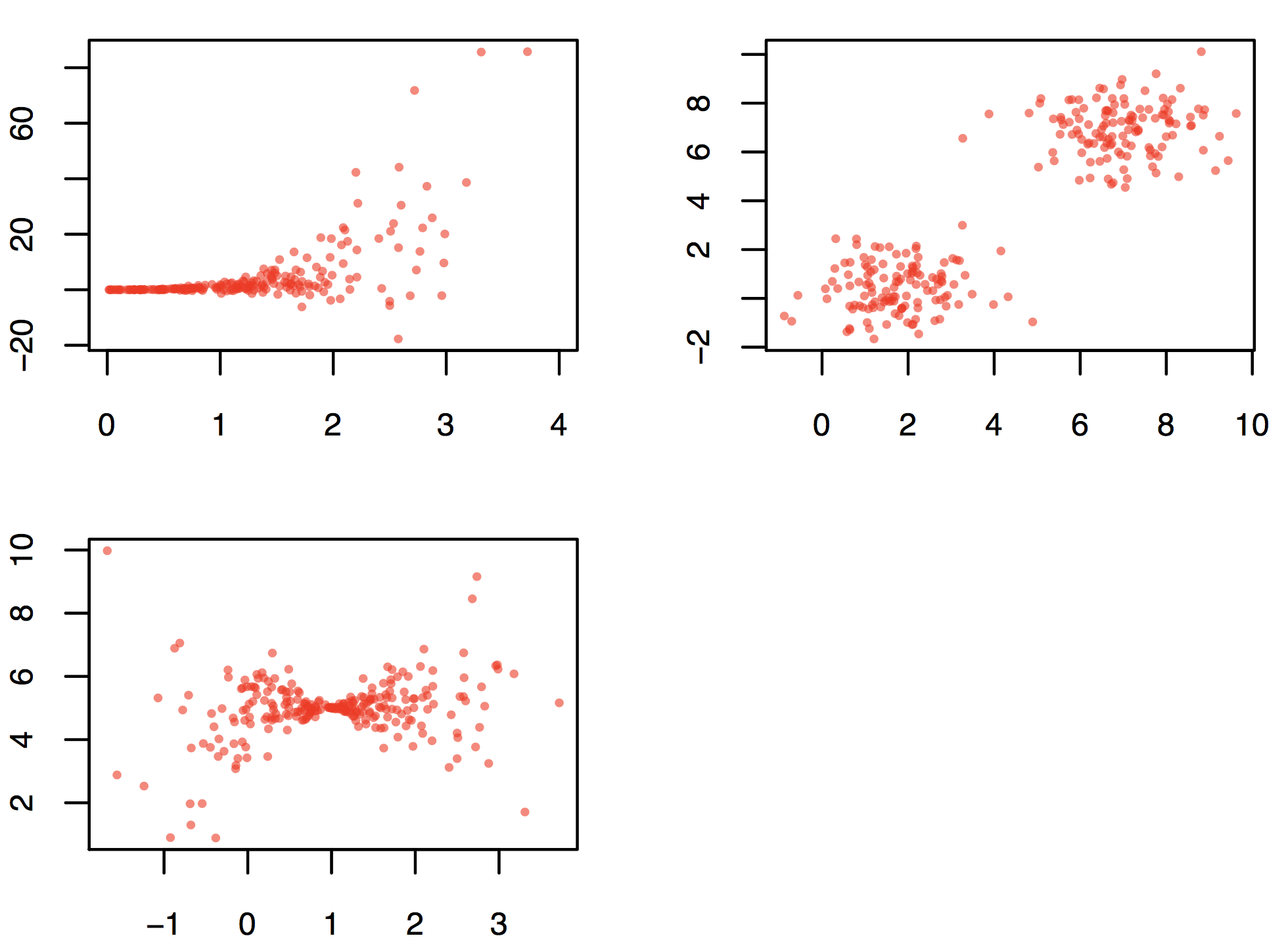 Correlation simulator
Spearman’s Rank Correlation
An alternative to Pearson’s correlation coefficient for data that depart substantially from bivariate normality 

Based on ranks
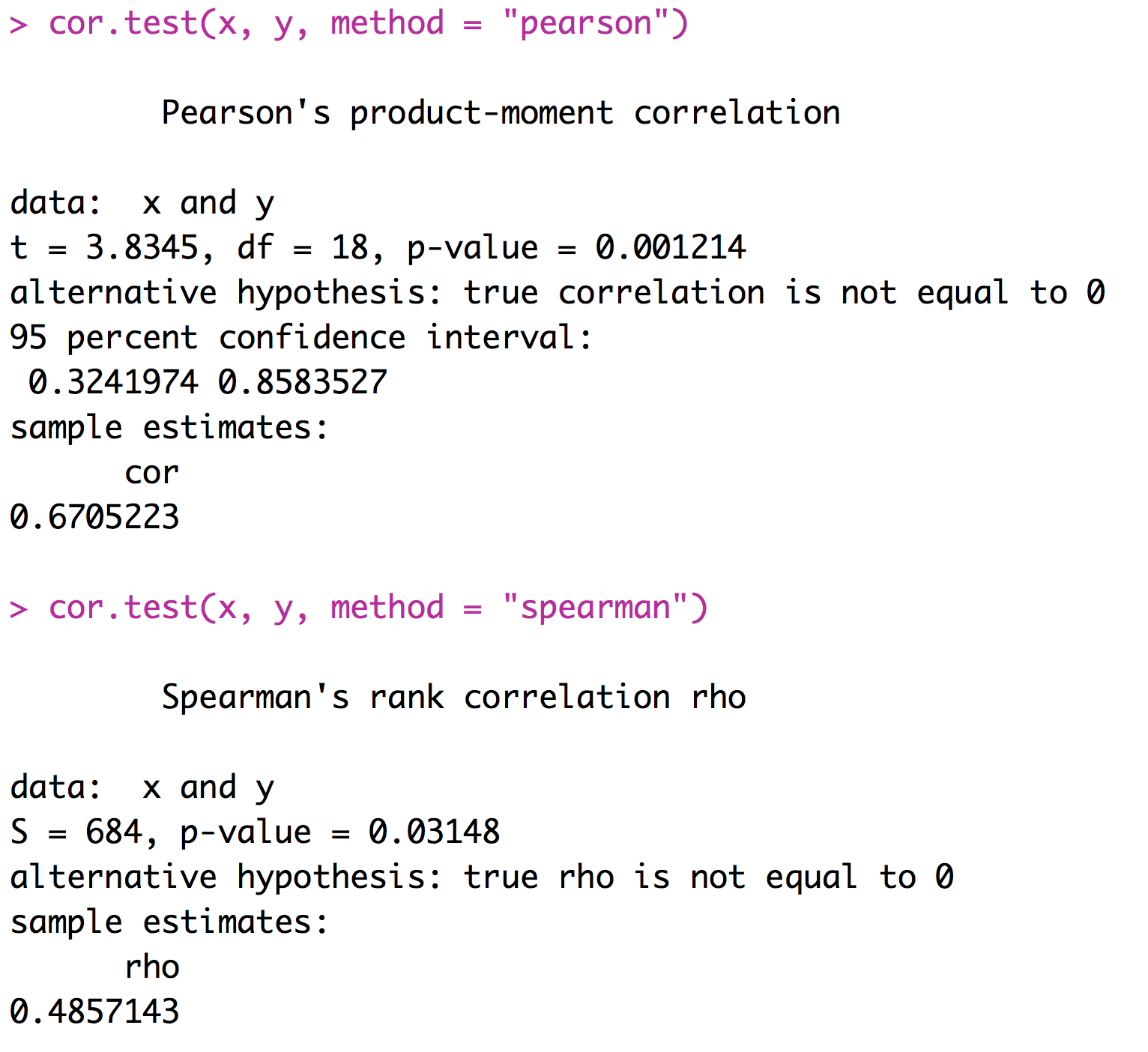 Correlation Summary
Correlations are very important 

We are interested in correlations between values of treatments and response variables 

We are interested in correlations between various factors that could affect the response variable 

We need to think about correlations between explanatory variables and potentially confounding variables 

Many types of experiments call for the calculation and consideration of correlation coefficients
t tests - history
Based on the t-distribution, which is similar to a normal distribution, except it takes into account the fact that we don’t know the population standard deviation with certainty.  Published by Gosset in 1908 under the pseudonym Student because he was employed by Guinness brewery.

Since we only know the sample standard deviation, instead of the population standard deviation, we have some additional uncertainty regarding the possible values of the mean 

Consequently, the t-distribution is wider than the normal distribution, and the t-distribution actually yields a more exact estimate of the confidence interval for the mean
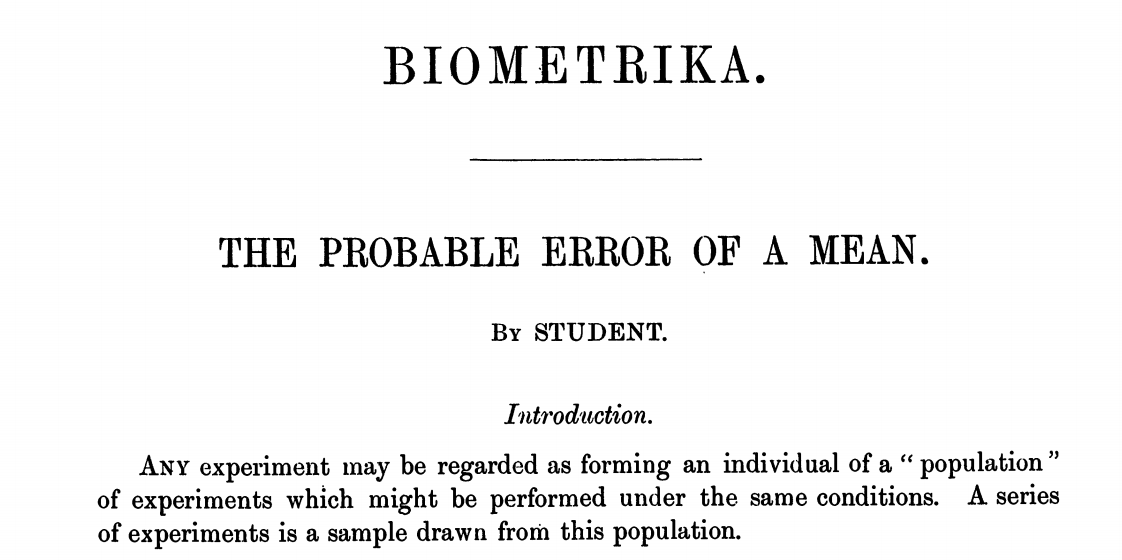 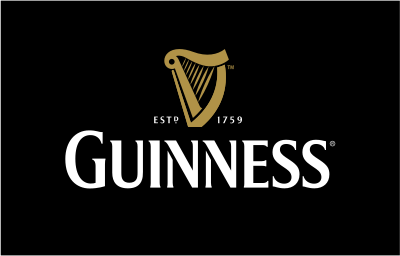 The T-distribution
lets generate the t-distribution through simulation ourselves.